Naturwissenschaftliches Praktikum
im Wahlpflichtbereich III
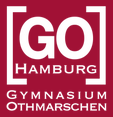 Themenmodule
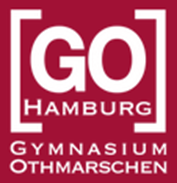 Lebensmittel
Elektronik
Wetter und Klima
Astronomie
Flug und Fliegen
Lebensräume und Lebensgemeinschaften
Vom Rohstoff zum Produkt
Freies Forschen
(Konstruktion: Fahren, Tragen, Stehen)
Schwerpunkte des NWP-Unterrichts
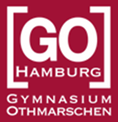 Experimentieren
Macht Spaß
Erfordert aber auch Sorgfalt in Durchführung und Auswertung! 
Forschen
Am besten sind Forschungsprojekte, die aus Schülerideen hervorgehen
Wissenschaftliches Arbeiten soll gelernt werden, also auch die wissenschaftliche Dokumentation
Erfordert Eigeninitiative!
Wettbewerbsteilnahmen
Schulintern bis bundesweit
Einzeln, zu zweit, in Gruppen, als Kurs
Bspw. bei Schüler experimentieren, Jugend forscht, Natex, Daniel-Düsentrieb-Wettbewerb, NW-Olympiaden, Bundesumweltwettbewerb …
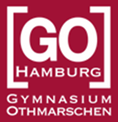 IdeenSpringen – Wettbewerb der Ingenieurkammer 2017
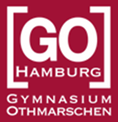 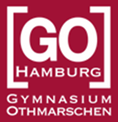 Brücken verbinden – 2018
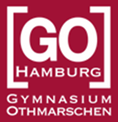